Corso di laurea di primo livello in Filosofia (L-5)Corso di laurea magistrale in Scienze filosofiche (LM-78)
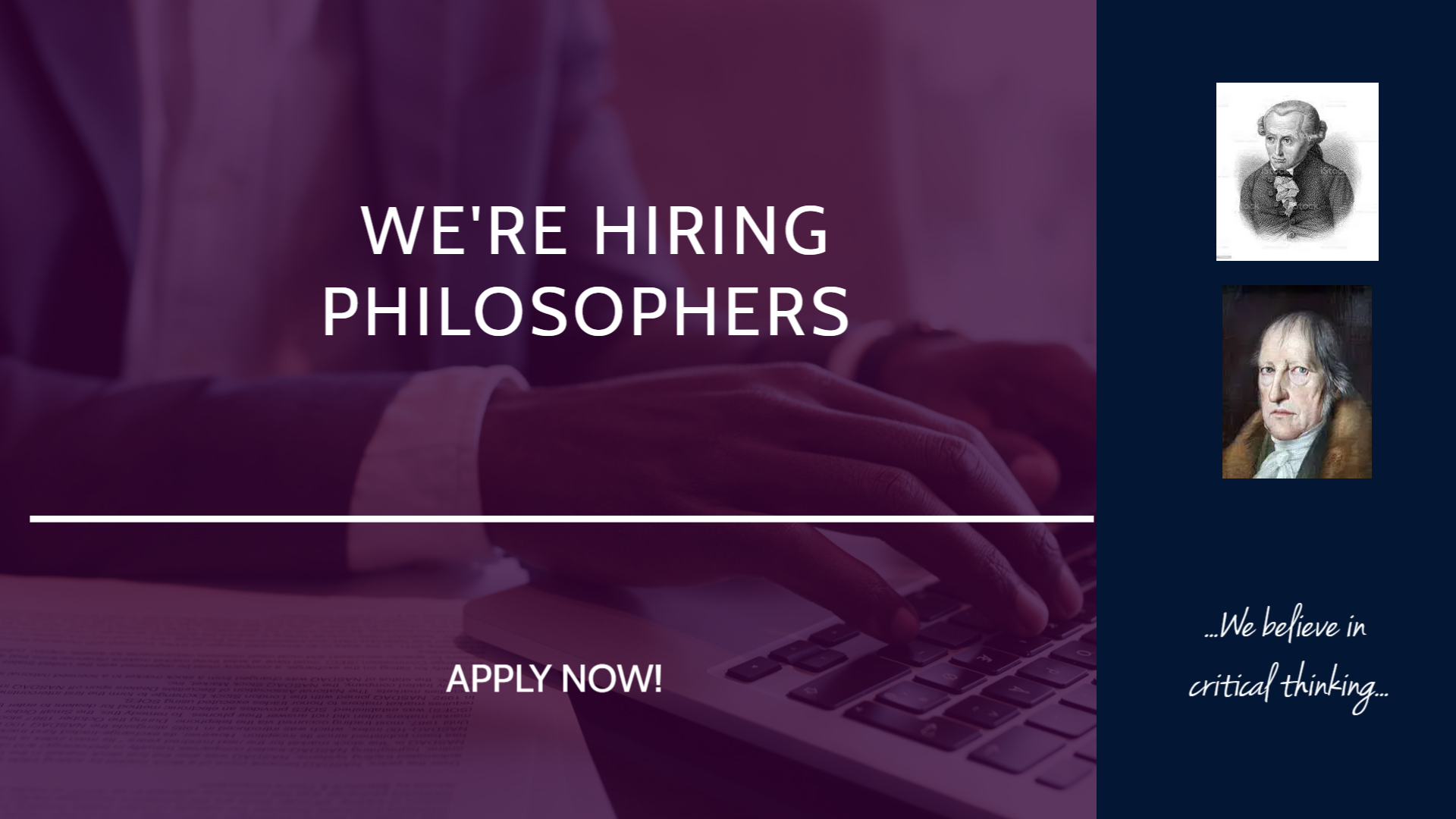 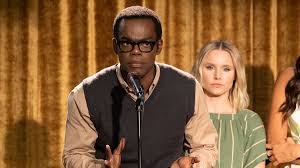 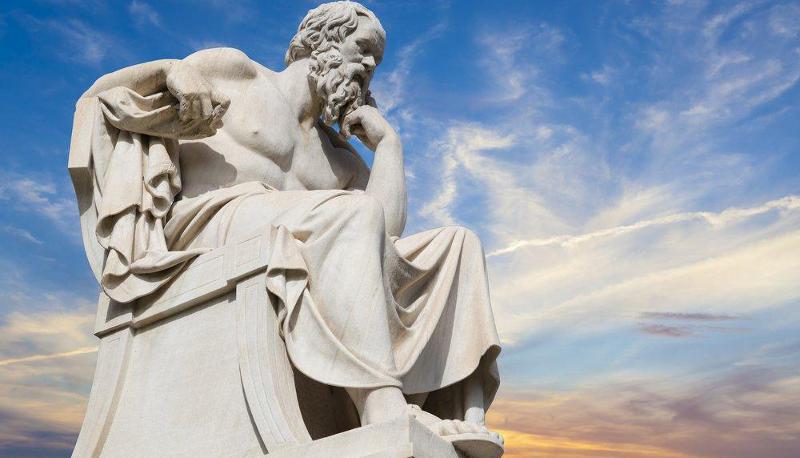 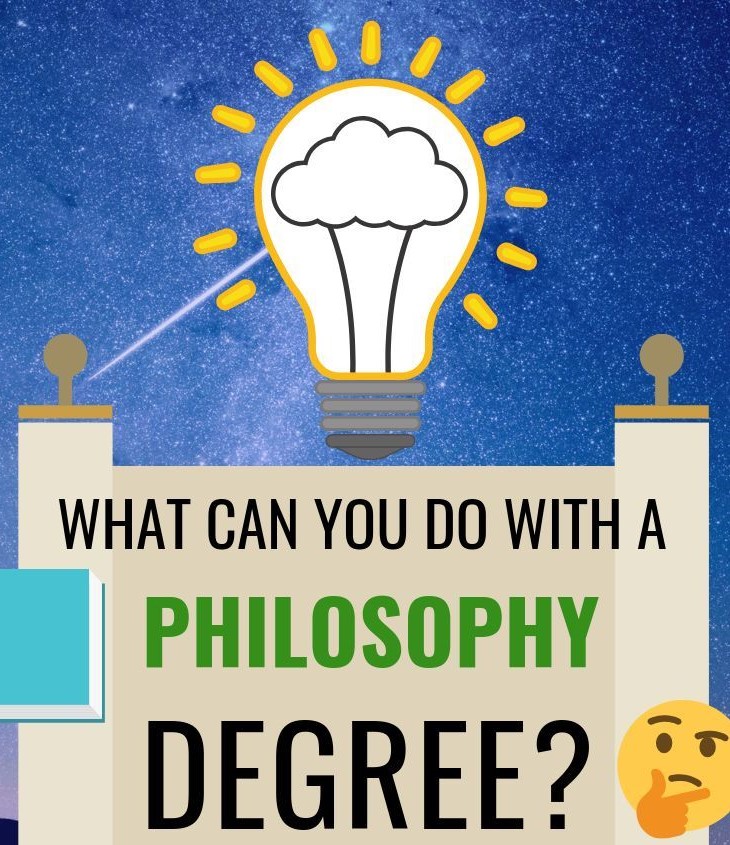 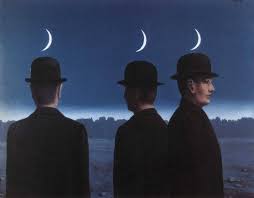 A CHI SERVE IL FILOSOFO?
A TUTTE LE ORGANIZZAZIONI!
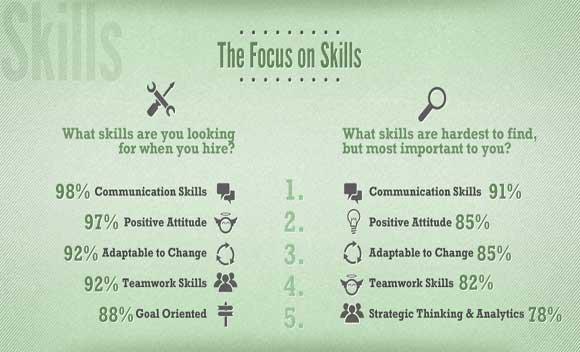 PER ESEMPIO….
ALLE AZIENDE:
RISORSE UMANE
COMUNICAZIONE
FORMAZIONE
GESTIONE E ORGANIZZAZIONE
START-UP
… LE B CORP E I NUOVI MODELLI DI BUSINESS
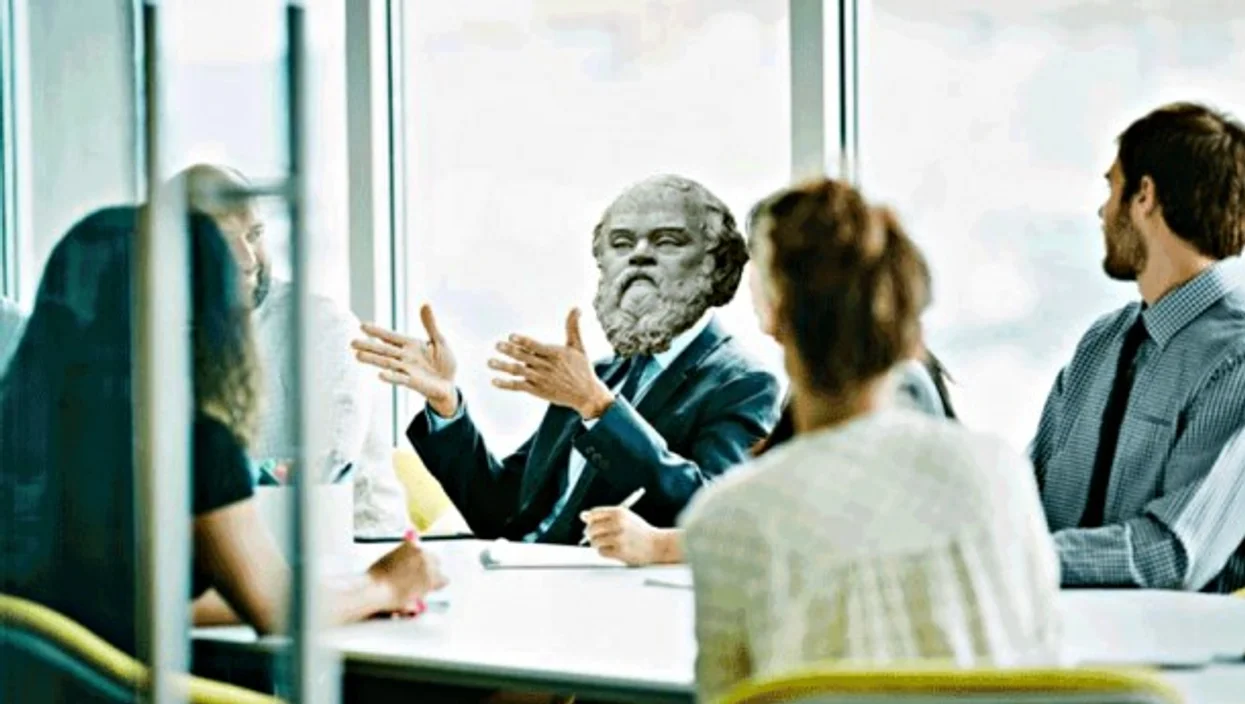 ALLE IMPRESE SOCIALI:
NON SOLO COME DIPENDENTI, MA ANCHE COME INTRAPRENDENTI!

COORDINAMENTO
INNOVAZIONE
IDEAZIONE
RETI SOCIALI
SVILUPPO SOSTENIBILE
INCLUSIONE
COOPERAZIONE
FILOSOFIA CON BAMBINI 
E COMUNITÀ
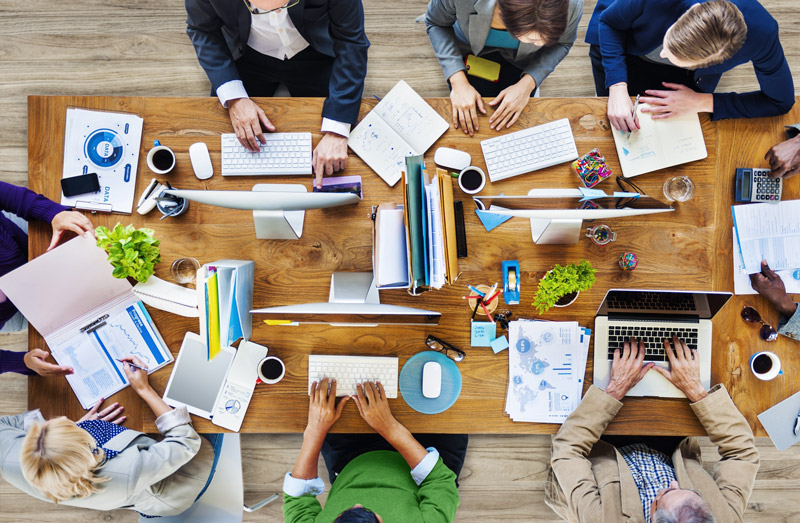 ALLE IMPRESE CULTURALI E CREATIVE:

EDITORIA E PRODUZIONE DI TESTI
DIVULGAZIONE
ORGANIZZAZIONE DI EVENTI CULTURALI
ENTI PUBBLICI E PRIVATI
FONDAZIONI 
ARTE, MUSICA, SPETTACOLO
PROGETTAZIONE GIOCHI E VIDEOGIOCHI
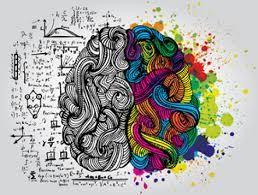 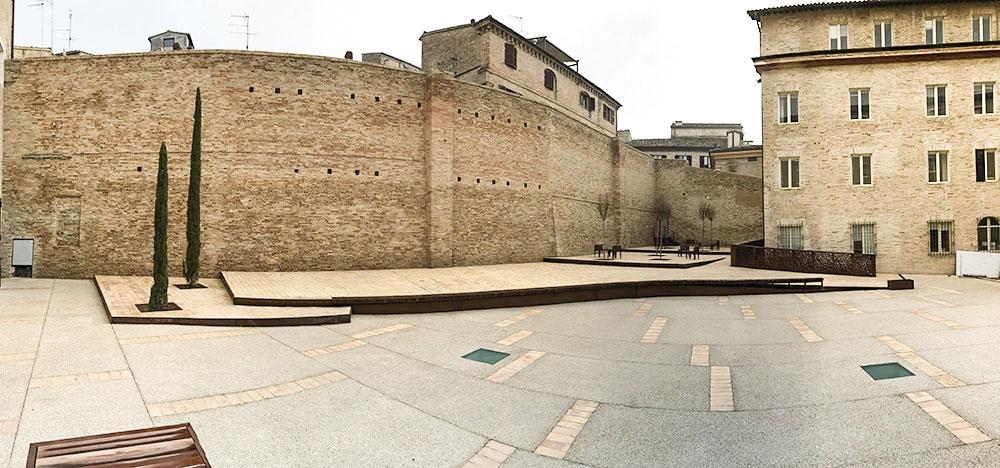 AGLI ORGANISMI INTERNAZIONALI:

INNOVAZIONE 
ATTIVAZIONE PROCESSI DI CONVIVENZA PACIFICA
PROGETTAZIONE PERCORSI DI SVILUPPO SOSTENIBILE E DEMOCRATICO
SOCIAL MEDIA STRATEGIES
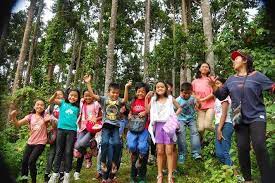 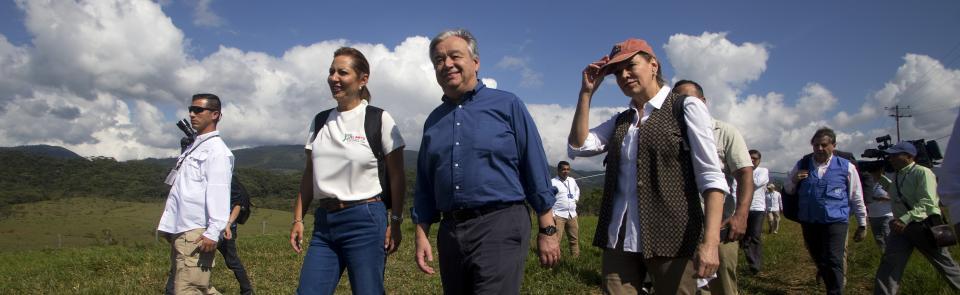 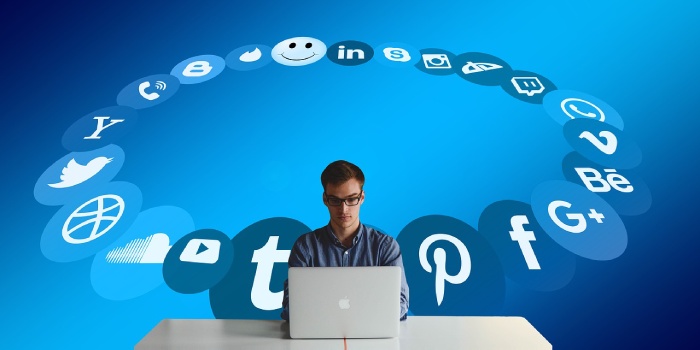 ALLA SCUOLA:
FILOSOFIA E STORIA (A19)
FILOSOFIA E SCIENZE UMANE (A18)







IL PIANO DI STUDI (3+2) GARANTISCE L’ACQUISIZIONE DEI CREDITI NECESSARI PER L’INSEGNAMENTO
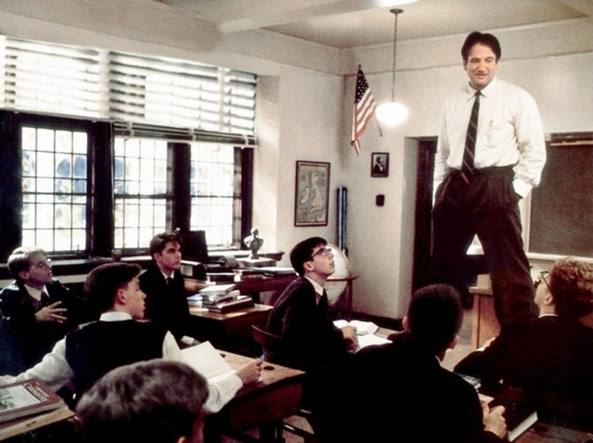 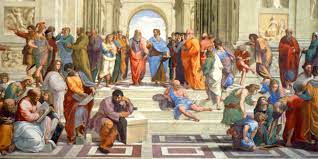 AL MONDO DELLA RICERCA:

PURA… 
TEORETICA
MORALE
POLITICA
EPISTEMOLOGICA
LOGICA
ESTETICA
STORICO-FILOSOFICA
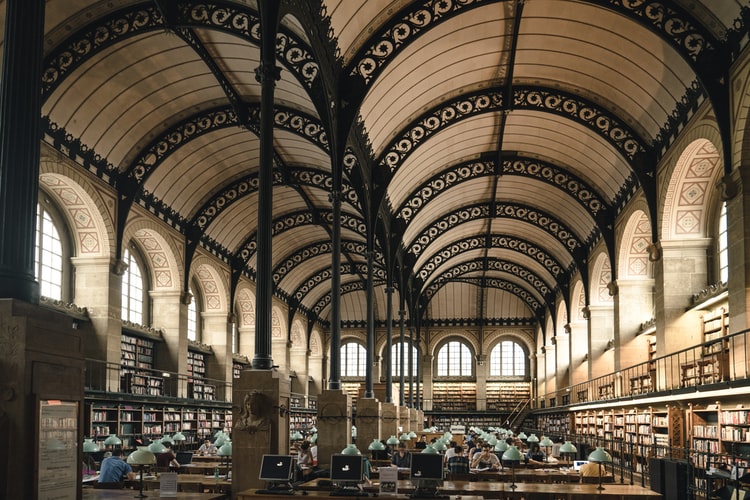 …E APPLICATA:
ETICA E INTELLIGENZA ARTIFICIALE

SOSTENIBILITÀ AMBIENTALE
ED ECONOMICA
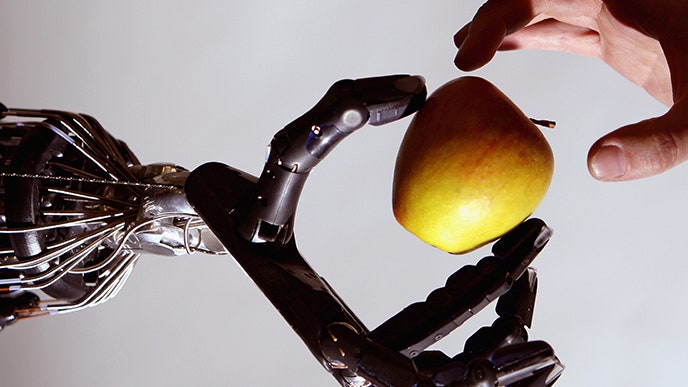 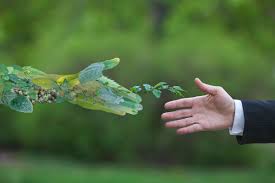 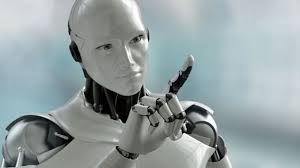 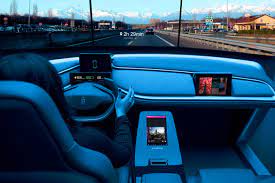 QUALCHE DATO:
A CINQUE ANNI DALLA LAUREA, OLTRE IL 75% DEI NOSTRI STUDENTI RITIENE LA LAUREA IN FILOSOFIA EFFICACE PER TROVARE LAVORO
(fonte: Almalaurea 2021)




E ALCUNE TESTIMONIANZE:
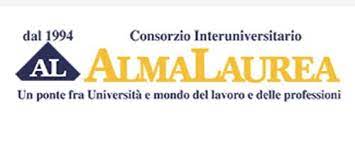 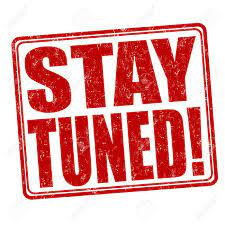 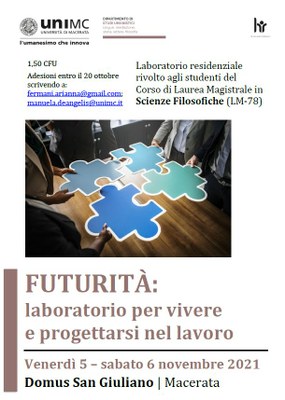 FUTURITÀ: LABORATORIO PER VIVERE E PROGETTARSI NEL LAVORO